Genesis 12‒50
Israel’s Birth & Preservation
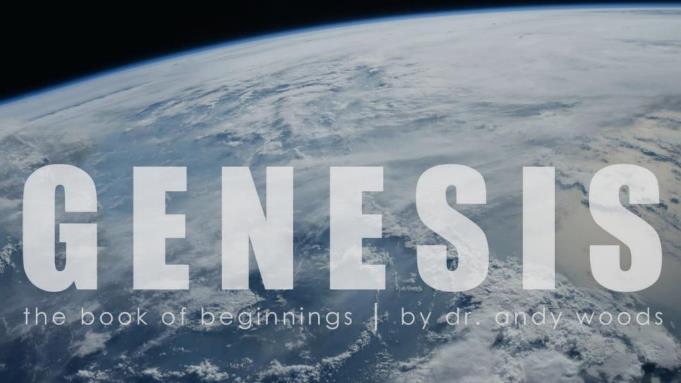 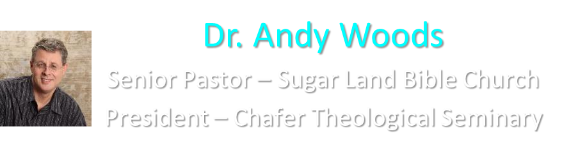 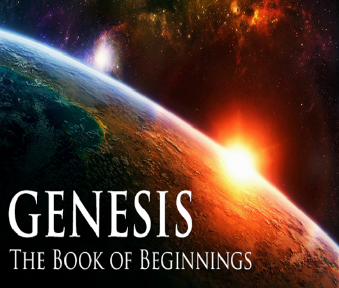 GENESIS STRUCTURE
Beginning of the Human race (Gen. 1‒11)
Beginning of the Hebrew race (Gen. 12‒50)
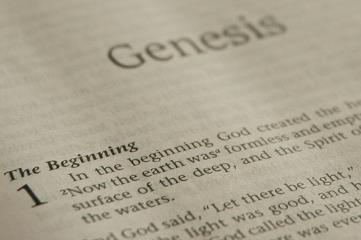 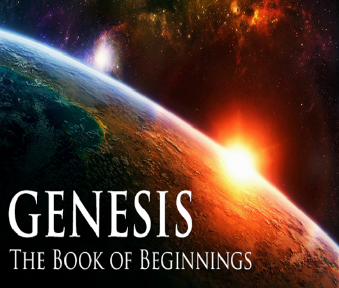 GENESIS STRUCTURE
Genesis 1-11 (four events)
Creation (1-2)
Fall (3-5)
Flood (6-9)
National dispersion (10-11)
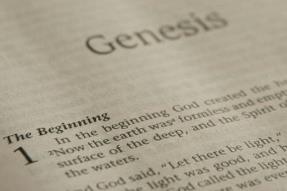 Genesis 3:15
“And I will put enmity Between you and the woman, And between your seed and her seed; He shall bruise you on the head, And you shall bruise him on the heel.”
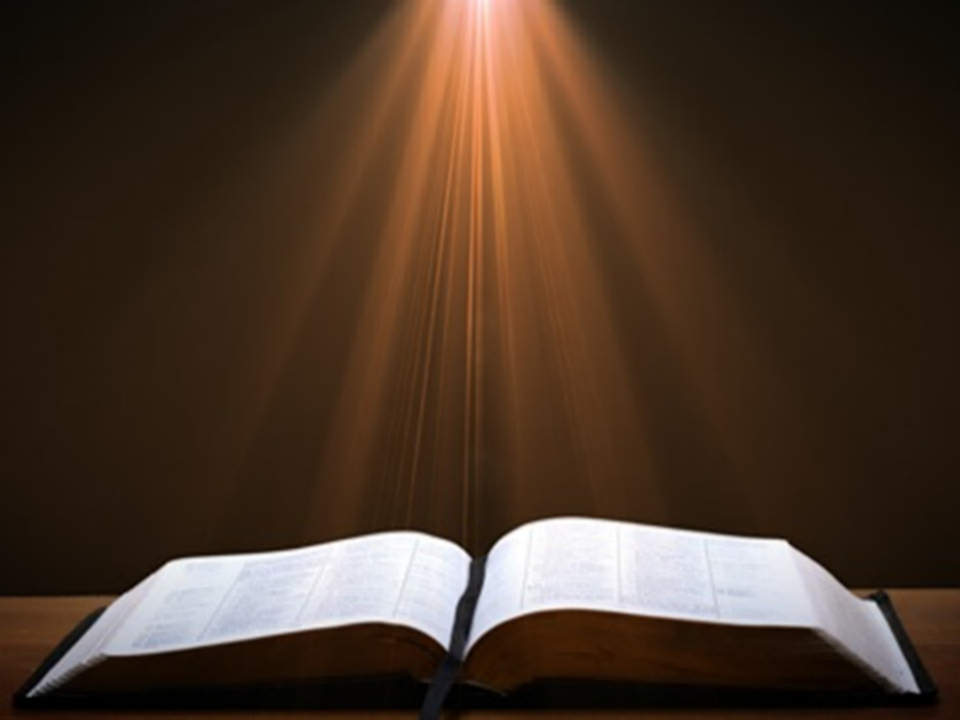 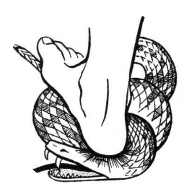 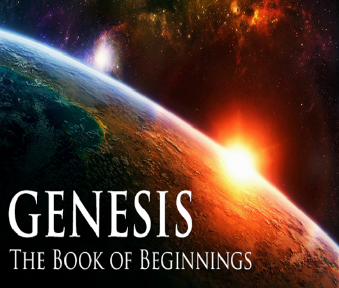 GENESIS STRUCTURE
Beginning of the Human race (Gen. 1‒11)
Beginning of the Hebrew race (Gen. 12‒50)
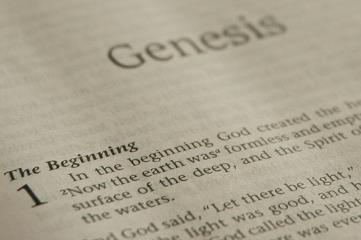 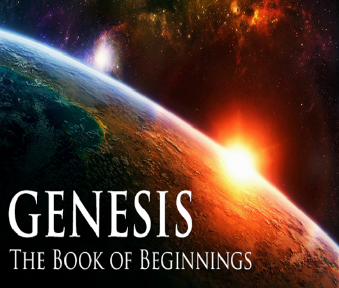 GENESIS STRUCTURE
Genesis 12-50 (four people)
Abraham (12:1–25:11)
Isaac (25:12–26:35)
Jacob (27–36)
Joseph (37–50)
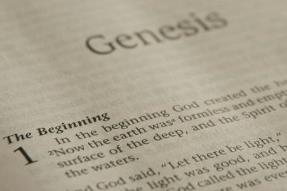 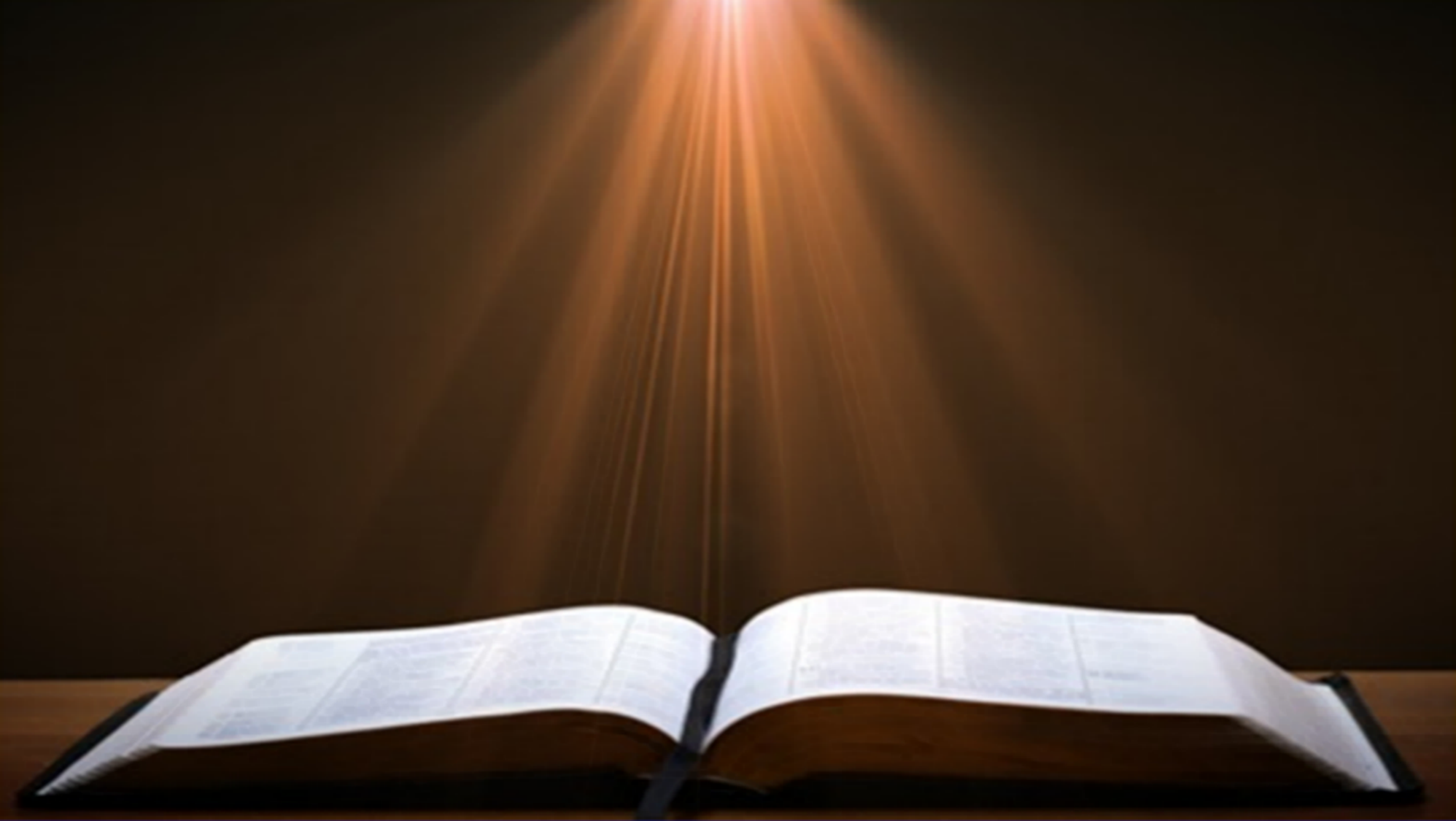 Isaiah 43:1
“But now, thus says the Lord, your Creator, O Jacob, And He who formed you, O Israel, 'Do not fear, for I have redeemed you; I have called you by name; you are Mine!'”
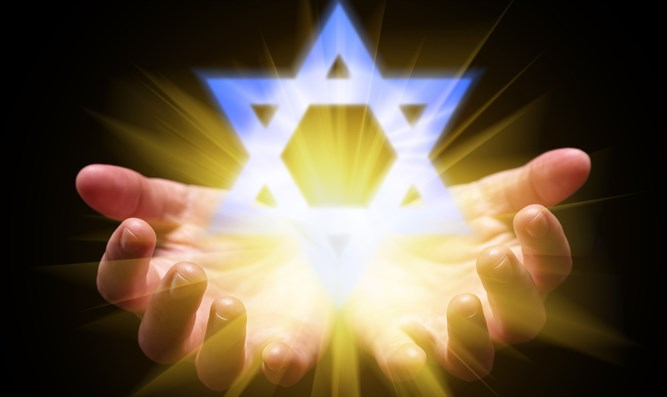 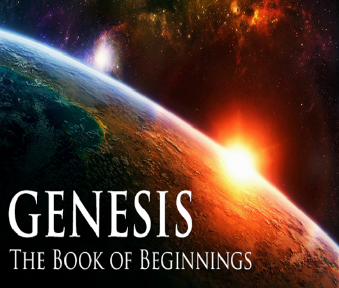 GENESIS STRUCTURE
Genesis 12-50 (four people)
Abraham (12:1–25:11)
Isaac (25:12–26:35)
Jacob (27–36)
Joseph (37–50)
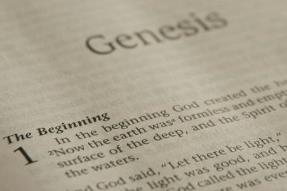 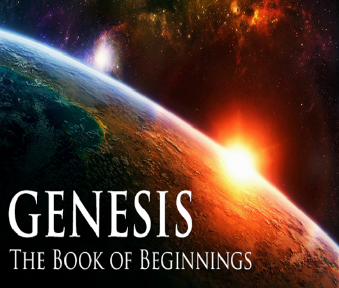 Genesis 12‒19Abram’s Early Journeys
Unconditional promises (Gen. 12:1-3)
From Haran to Canaan (Gen. 12:4-5)
In Canaan (Gen. 12:6-9)
In Egypt (Gen. 12:10-20)
Abram and Lot Separate (Gen. 13:1-13)
Reaffirmation of Abram’s promises (Gen. 13:14-18)
Abram Rescues Lot (14:1-24)
Abrahamic Covenant (15:1-21)
Hagar & Ishmael (16:1-16)
Circumcision  (Gen. 17:1-27)
Sodom  & Gomorrah (Gen. 18‒19)
Genesis 18‒19Sodom & Gomorrah
Visitation (18:1-15)
Prediction (18:16-33)
Destruction (19:1-38)
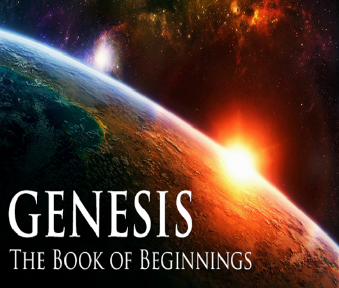 Genesis 18‒19Sodom & Gomorrah
Visitation (18:1-15)
Prediction (18:16-33)
Destruction (19:1-38)
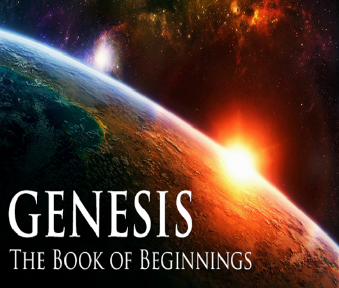 VisitationGenesis 18:1-15
Hosting (1-8)
Promise of Isaac (9-15)
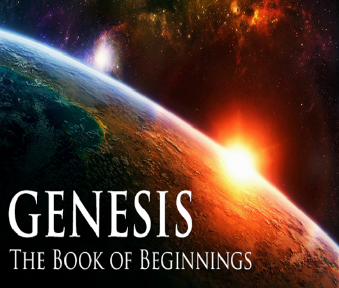 Genesis 18‒19Sodom & Gomorrah
Visitation (18:1-15)
Prediction (18:16-33)
Destruction (19:1-38)
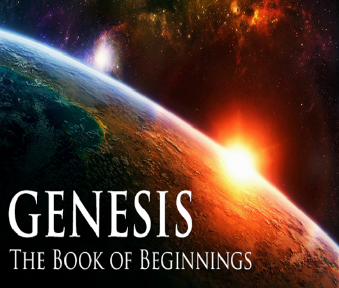 PredictionGenesis 18:16-33
Prophecy (16-21)
Intercession (22-33)
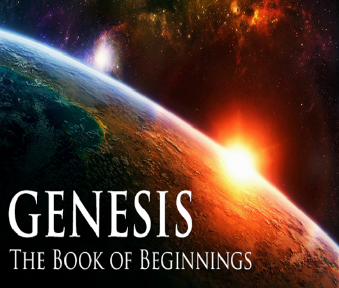 Genesis 18‒19Sodom & Gomorrah
Visitation (18:1-15)
Prediction (18:16-33)
Destruction (19:1-38)
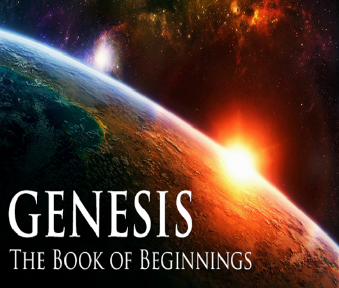 DestructionGenesis 19:1-38
Angels in Sodom (1-11)
Lot’s rescue (12-22)
Destruction (23-29)
Lot’s incest (30-38)
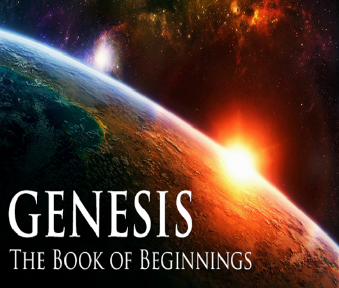 DestructionGenesis 19:1-38
Angels in Sodom (1-11)
Lot’s rescue (12-22)
Destruction (23-29)
Lot’s incest (30-38)
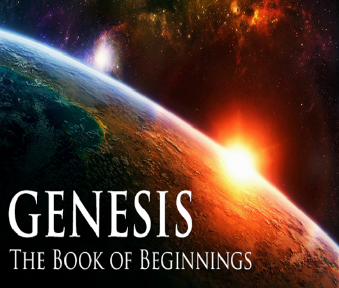 Angels in SodomGenesis 19:1-11
Angelic arrival (1)
Lot’s invitation (2-3)
Mob’s attack (4-5)
Lot’s refusal & counter-offer (6-8)
Mob’s response (9)
Angelic response (10-11)
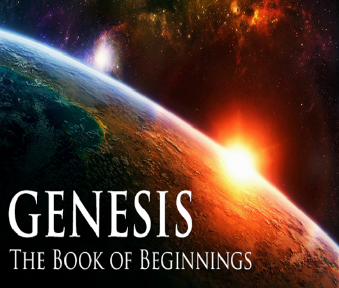 DestructionGenesis 19:1-38
Angels in Sodom (1-11)
Lot’s rescue (12-22)
Destruction (23-29)
Lot’s incest (30-38)
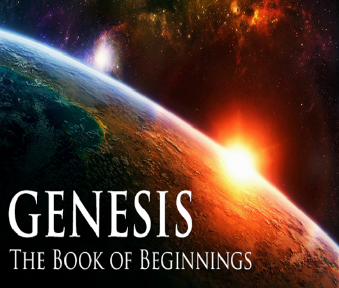 Lot’s RescueGenesis 19:12-22
Angelic prediction (12-13)
Lot’s announcement (14)
Angelic exhortation (15)
Angelic enforcement (16)
Angelic instructions (17)
Lot’s request (18-20)
Angelic response (21-22)
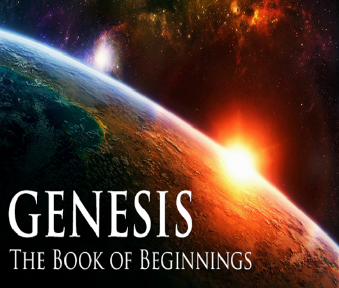 DestructionGenesis 19:1-38
Angels in Sodom (1-11)
Lot’s rescue (12-22)
Destruction (23-29)
Lot’s incest (30-38)
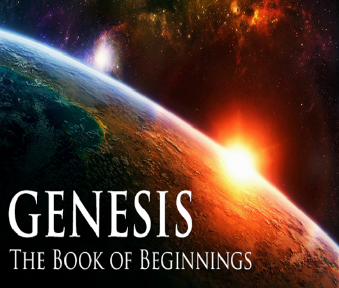 Sodom’s DestructionGenesis 19:23-29
Timing (23)
Overthrow (24-25)
Lot’s loss (26)
Abraham’s response (27-28)
Summary (29)
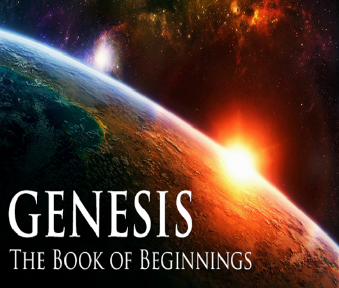 DestructionGenesis 19:1-38
Angels in Sodom (1-11)
Lot’s rescue (12-22)
Destruction (23-29)
Lot’s incest (30-38)
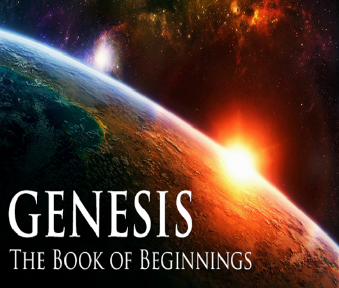 Lot’s IncestGenesis 19:30-38
Lot’s departure (30)
Daughters’ plan (31-32)
1st born’s execution (33)
2nd born’s execution (34-35)
Result (36)
Moabites born (37)
Ammonites born (38)
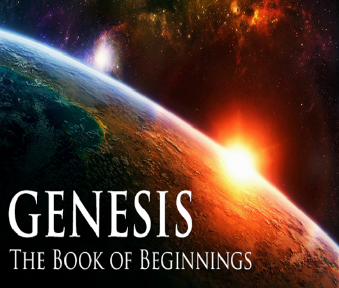 Lot’s IncestGenesis 19:30-38
Lot’s departure (30)
Daughters’ plan (31-32)
1st born’s execution (33)
2nd born’s execution (34-35)
Result (36)
Moabites born (37)
Ammonites born (38)
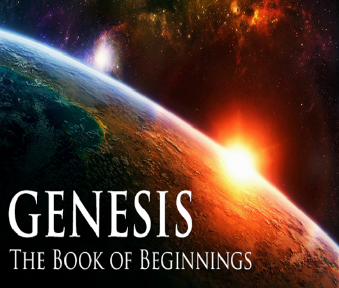 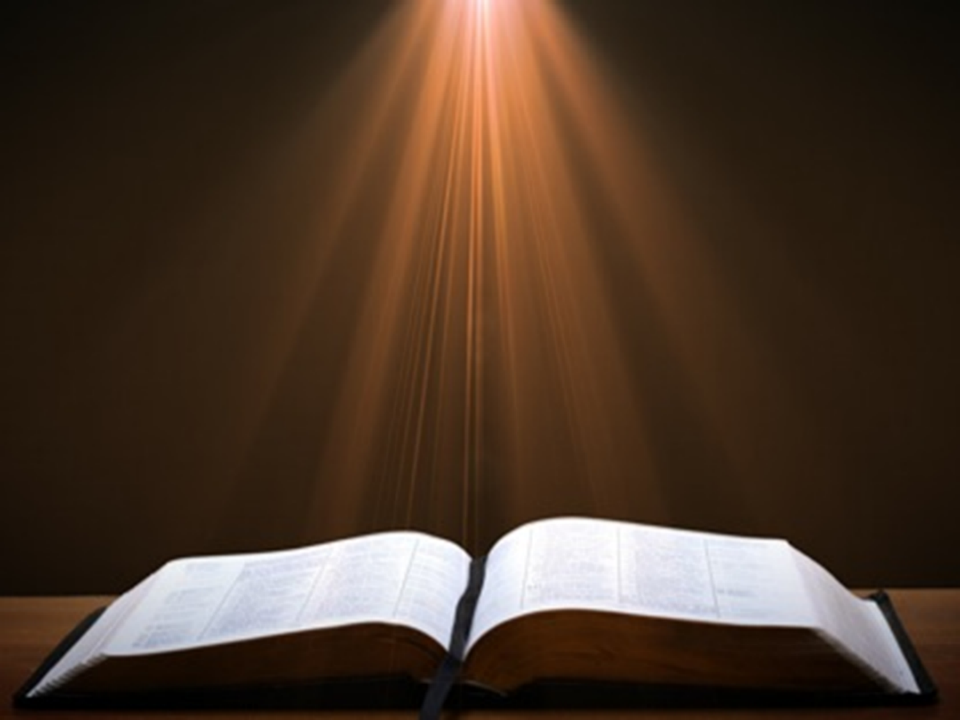 Genesis 19:22
“Hurry, escape there, for I cannot do anything until you arrive there.” Therefore the name of the town was called Zoar.”
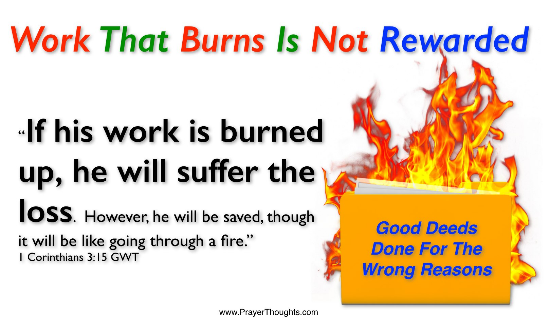 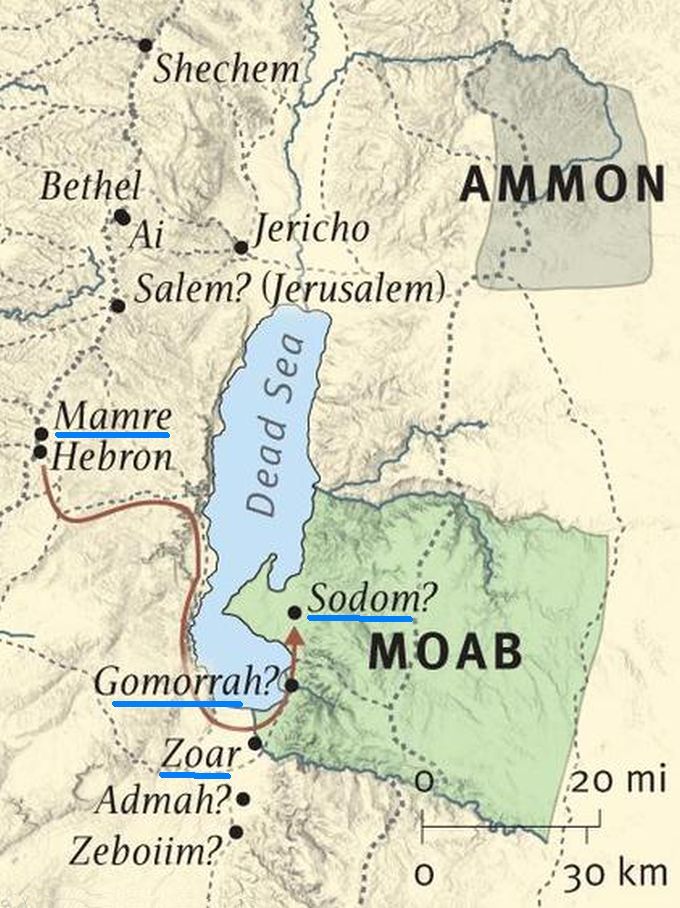 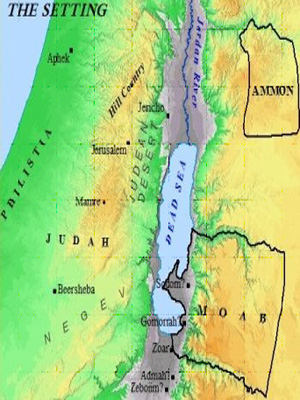 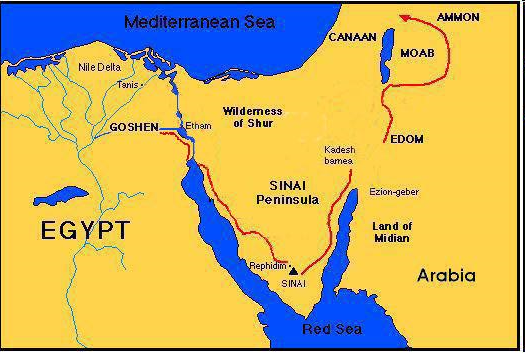 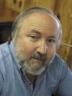 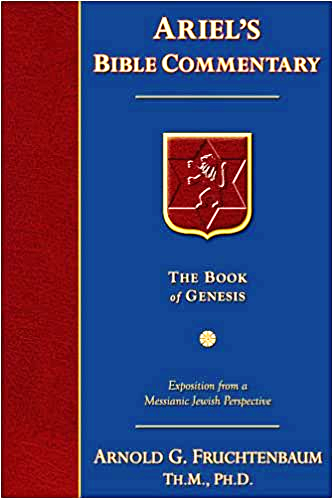 Dr. Arnold G. Fruchtenbaum
The Book of Genesis, 318
“Abraham stopped at ten, because he assumed that would be sufficient because of the size of Lot’s family, since Lot’s total household at this point did number ten: Lot; Lot’s wife; Lot’s two sons (19:12); his two married daughters (19:14); and his two sons-in-laws (19:14); and finally, his two single virgin daughters (19:8).”
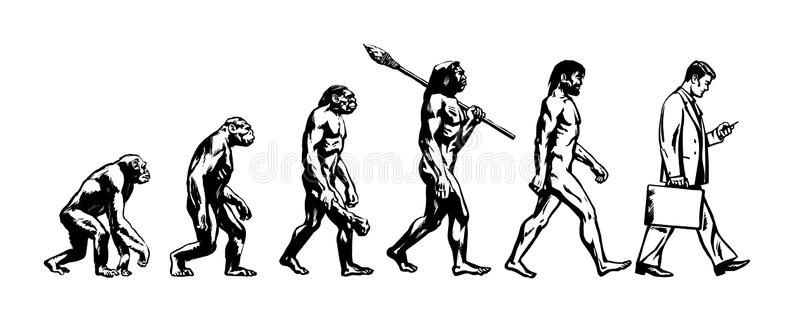 Lot’s IncestGenesis 19:30-38
Lot’s departure (30)
Daughters’ plan (31-32)
1st born’s execution (33)
2nd born’s execution (34-35)
Result (36)
Moabites born (37)
Ammonites born (38)
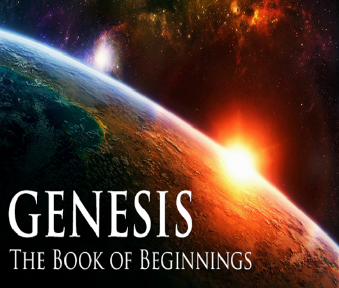 Daughter’s PlanGenesis 19:31-32
Problem (31)
Solution (32)
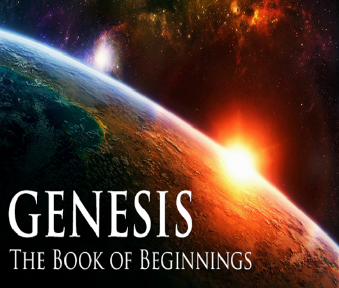 Daughter’s PlanGenesis 19:31-32
Problem (31)
Solution (32)
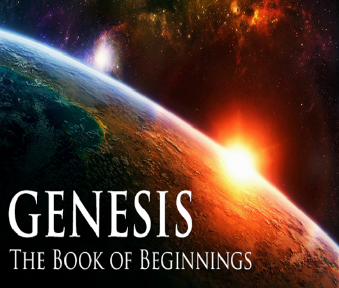 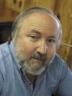 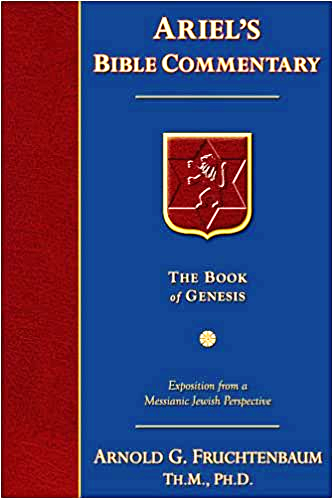 Dr. Arnold G. Fruchtenbaum
The Book of Genesis, 330
“In verse 31b, she expressed the problem: Our father is old, meaning his time is running out for him to be able to produce sons. Furthermore: There is not a man in the earth to come in unto us after the manner of all the earth. Sometimes this phrase has been misinterpreted to mean that they thought that everybody in the world was destroyed and there were no men left, but that is simply not true. They did, after all, spend some time in Zoar, and so they knew there were males available.”
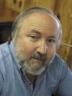 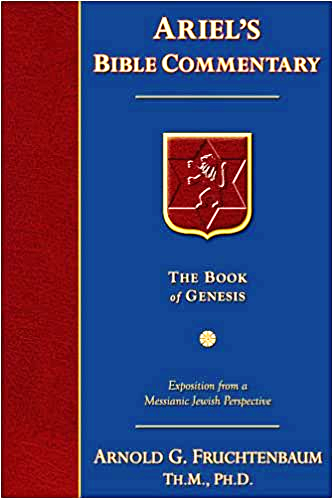 Dr. Arnold G. Fruchtenbaum
The Book of Genesis, 330
“Therefore, they were not saying that there were no men left alive anywhere in the world to whom they could be joined in marriage. Rather, the issue was that no men would be willing to marry them, since their survival of such destruction implied that they were somewhat bad luck. Twice now, Sodom suffered a calamity, and both times Lot and his family were involved. Furthermore, the married parts of the family were also killed.”
Daughter’s PlanGenesis 19:31-32
Problem (31)
Solution (32)
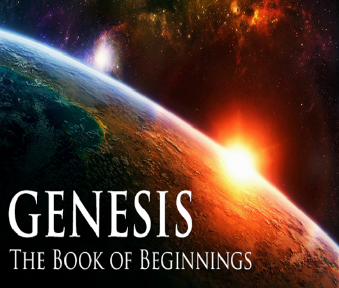 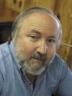 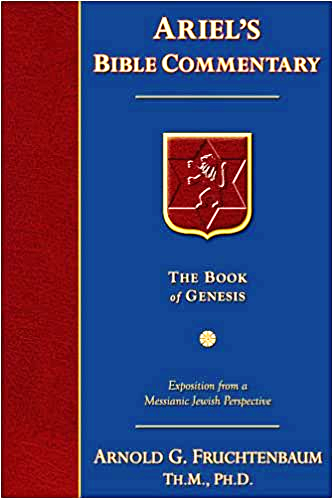 Dr. Arnold G. Fruchtenbaum
The Book of Genesis, 330-31
“Therefore, in verse 32, the older daughter came up with a solution: Let us make our father drink wine. The Hebrew word means, ‘Let us make our father drunk.’ She does not merely want him to drink wine, but she wants him to become drunk. Then: We will lie with him. There is a play upon the words in the Hebrew text again. To make drunk is nashke; to lie with him is nishkavah. “Let us make him nashke and then we will nishkavah.”
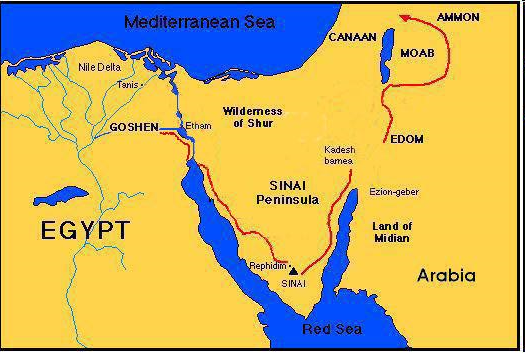 Lot’s IncestGenesis 19:30-38
Lot’s departure (30)
Daughters’ plan (31-32)
1st born’s execution (33)
2nd born’s execution (34-35)
Result (36)
Moabites born (37)
Ammonites born (38)
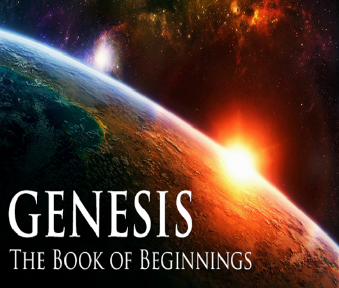 Lot’s IncestGenesis 19:30-38
Lot’s departure (30)
Daughters’ plan (31-32)
1st born’s execution (33)
2nd born’s execution (34-35)
Result (36)
Moabites born (37)
Ammonites born (38)
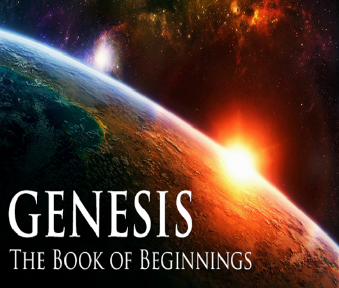 Lot’s IncestGenesis 19:30-38
Lot’s departure (30)
Daughters’ plan (31-32)
1st born’s execution (33)
2nd born’s execution (34-35)
Result (36)
Moabites born (37)
Ammonites born (38)
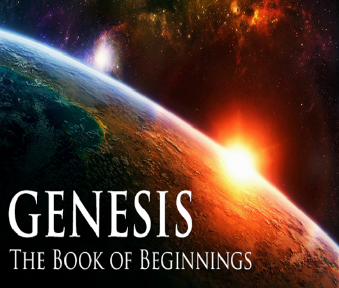 Luke 19:41-44
41 “When He approached Jerusalem, He saw the city and wept over it, 42 saying, “If you had known in this day, even you, the things which make for peace! But now they have been hidden from your eyes. 43 For the days will come upon you when your enemies will throw up a barricade against you, and surround you and hem you in on . . .
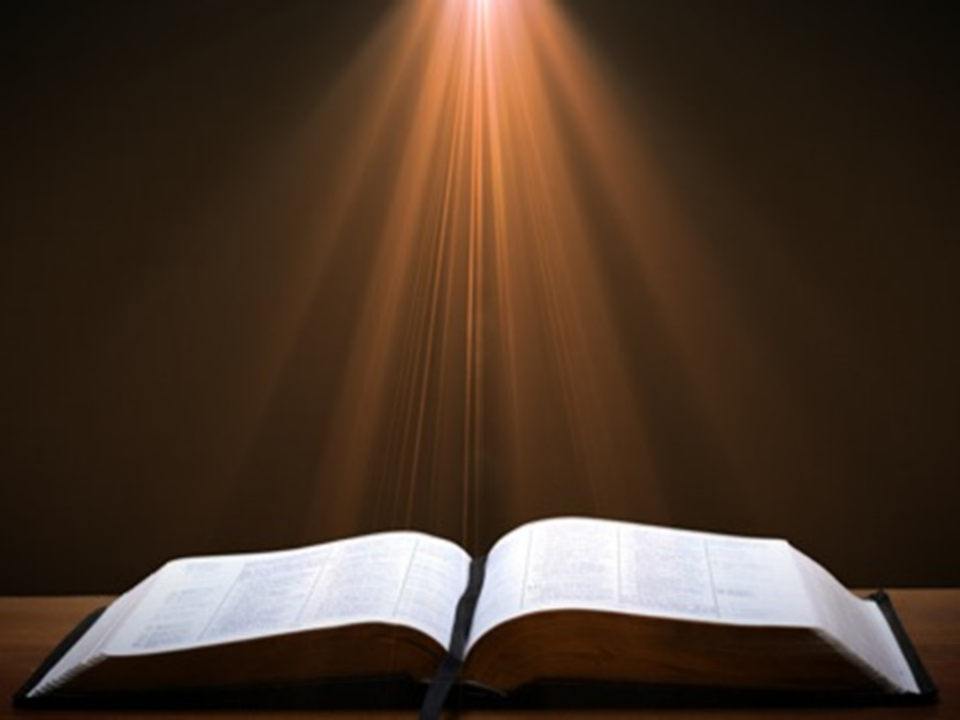 Luke 19:41-44
. . . every side, 44 and they will level you to the ground and your children within you, and they will not leave in you one stone upon another, because you did not recognize the time of your visitation.”
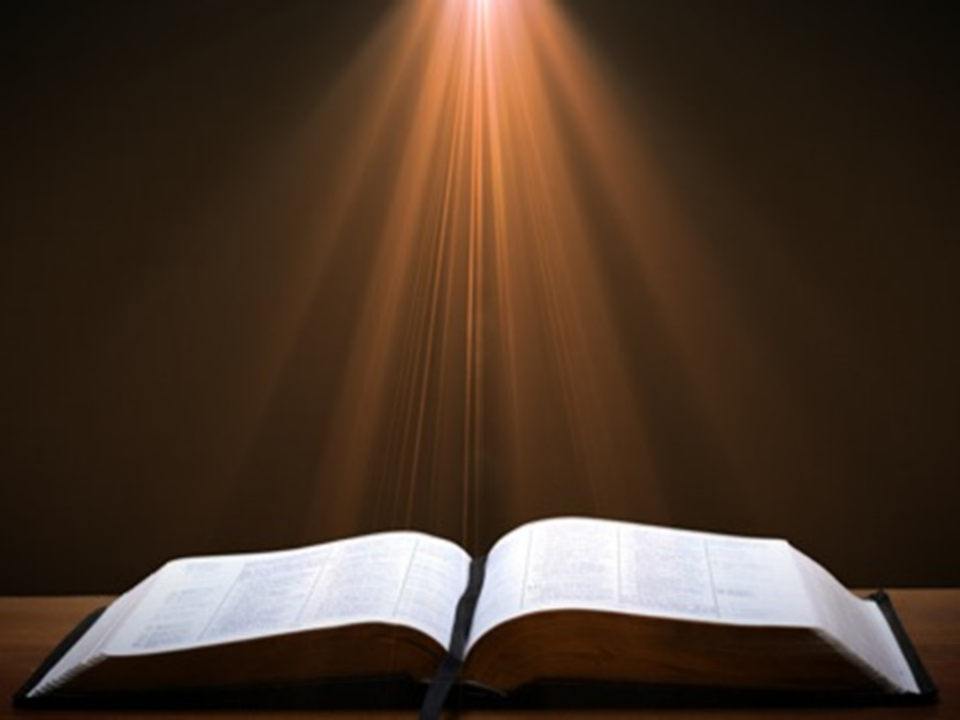 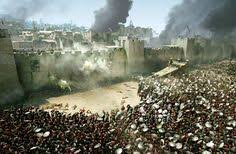 Lot’s IncestGenesis 19:30-38
Lot’s departure (30)
Daughters’ plan (31-32)
1st born’s execution (33)
2nd born’s execution (34-35)
Result (36)
Moabites born (37)
Ammonites born (38)
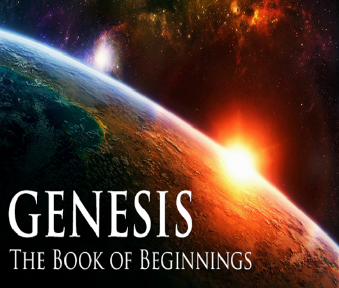 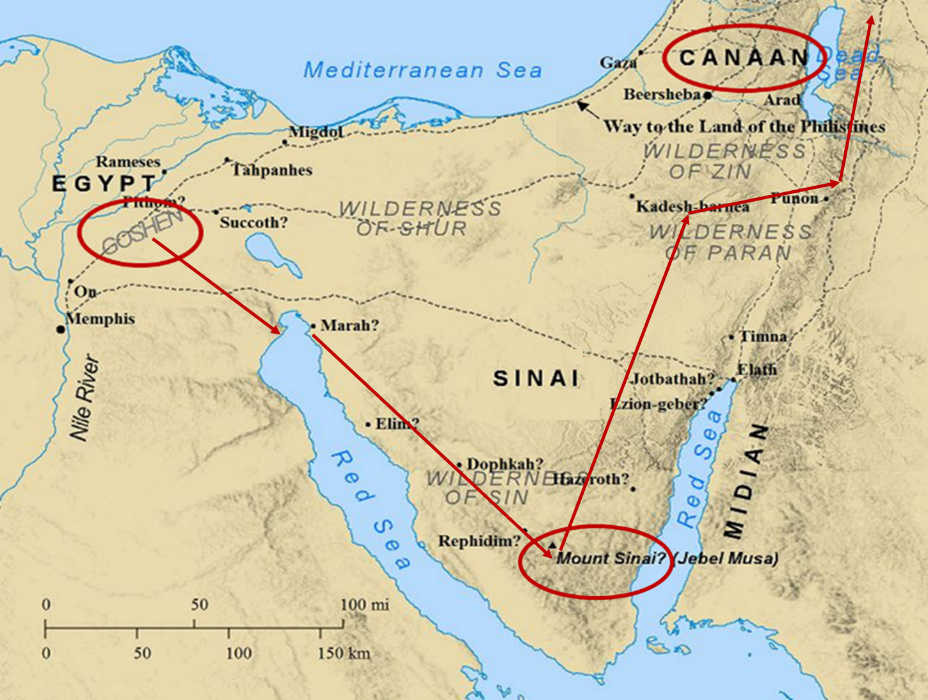 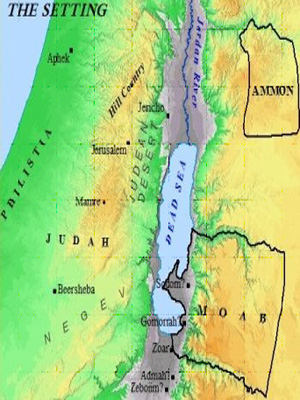 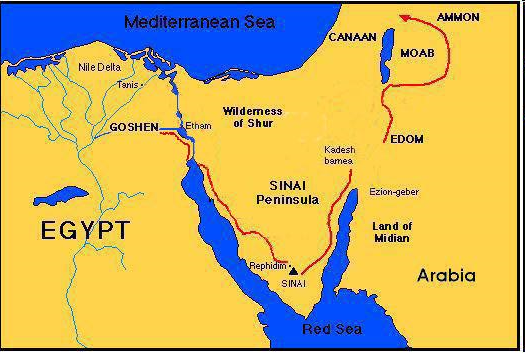 Lot’s IncestGenesis 19:30-38
Lot’s departure (30)
Daughters’ plan (31-32)
1st born’s execution (33)
2nd born’s execution (34-35)
Result (36)
Moabites born (37)
Ammonites born (38)
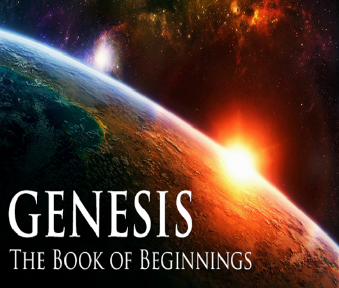 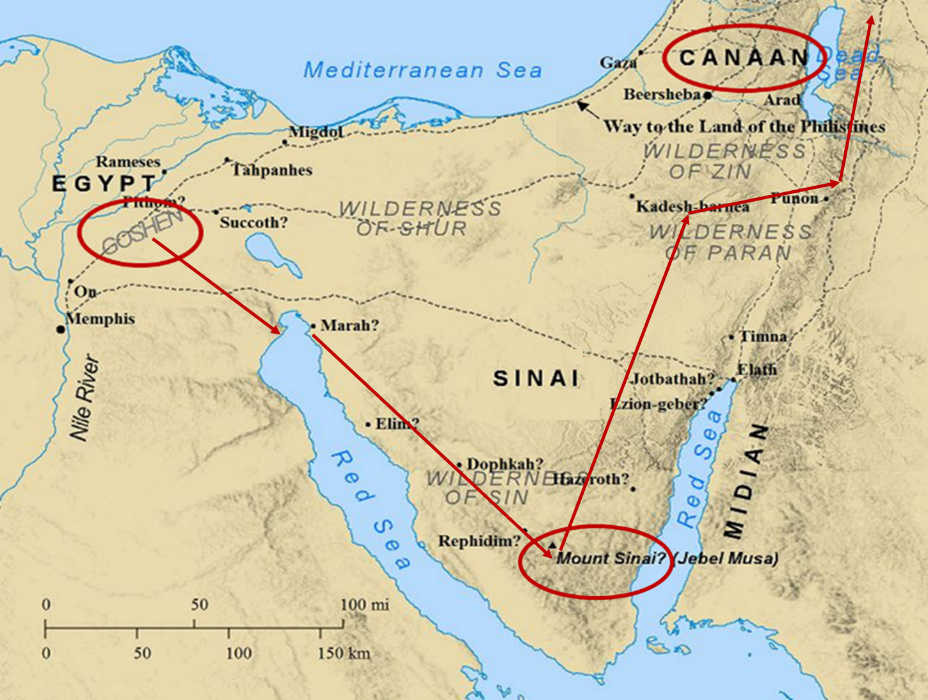 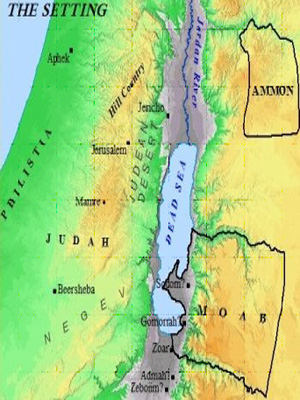 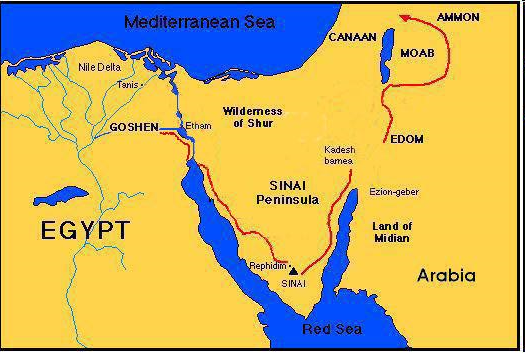 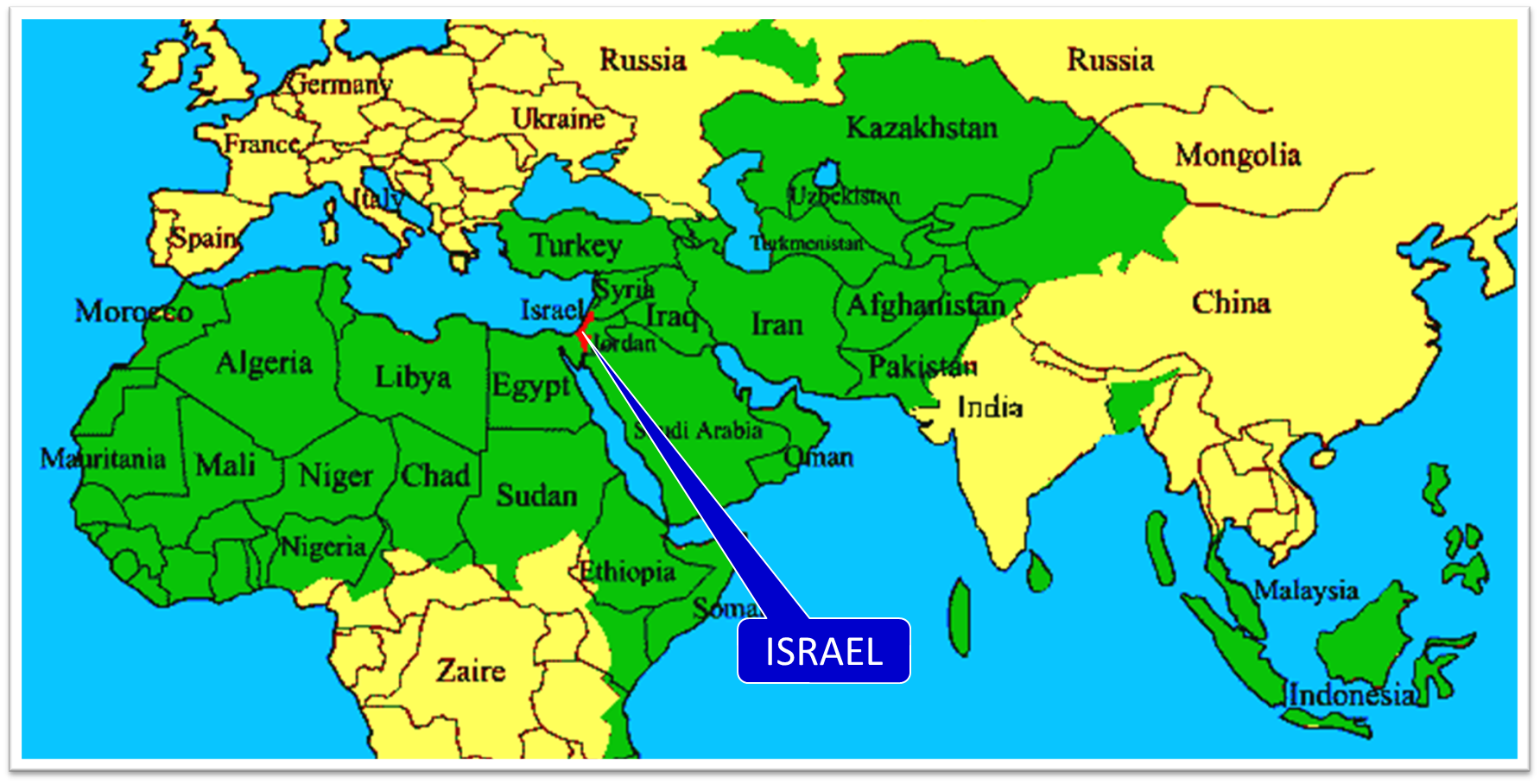 Concluding ThoughtsLot and Sodom & Gomorrah
Perseverance of the Saints?
Lot disappears
Sodom in the Kingdom
A sin worse than Sodom?
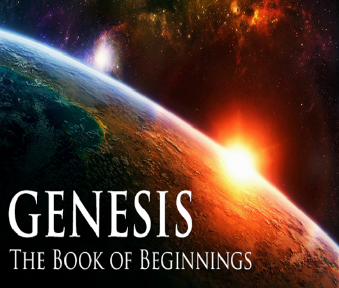 Concluding ThoughtsLot and Sodom & Gomorrah
Perseverance of the Saints?
Lot disappears
Sodom in the Kingdom
A sin worse than Sodom?
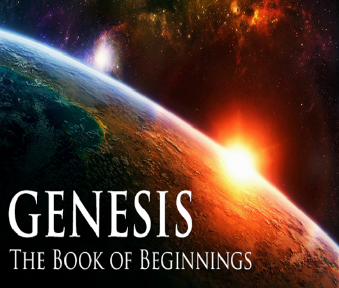 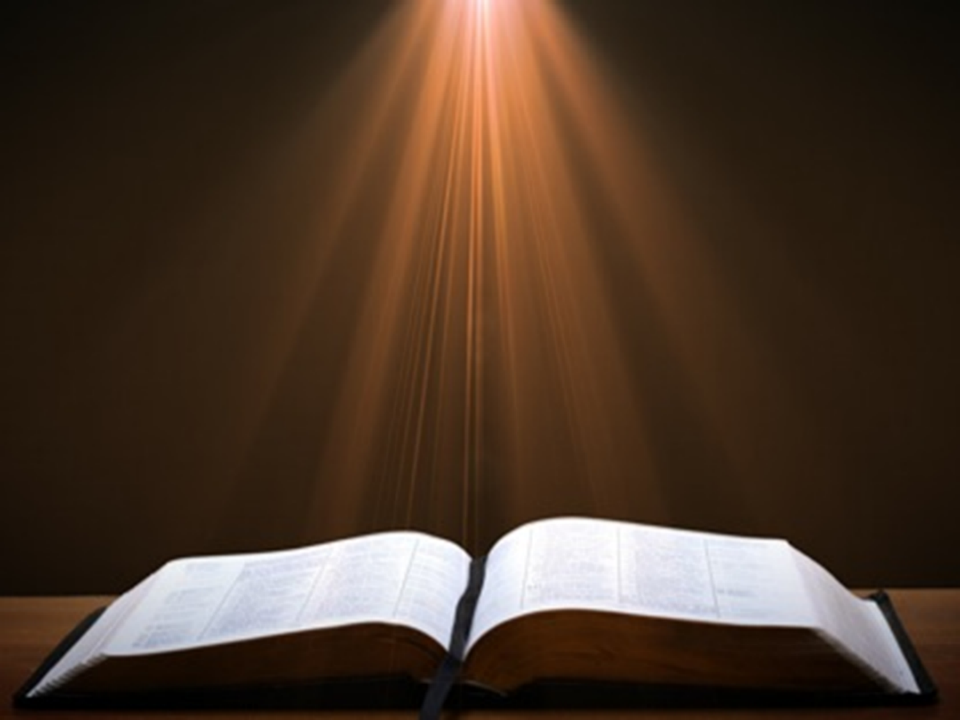 2 Peter 2:7-9
“7 and if He rescued righteous Lot, oppressed by the sensual conduct of unprincipled men 8 (for by what he saw and heard that righteous man, while living among them, felt his righteous soul tormented day after day by their lawless deeds), 9 then the Lord knows how to rescue the godly from temptation, and to keep the unrighteous under punishment for the day of judgment.”
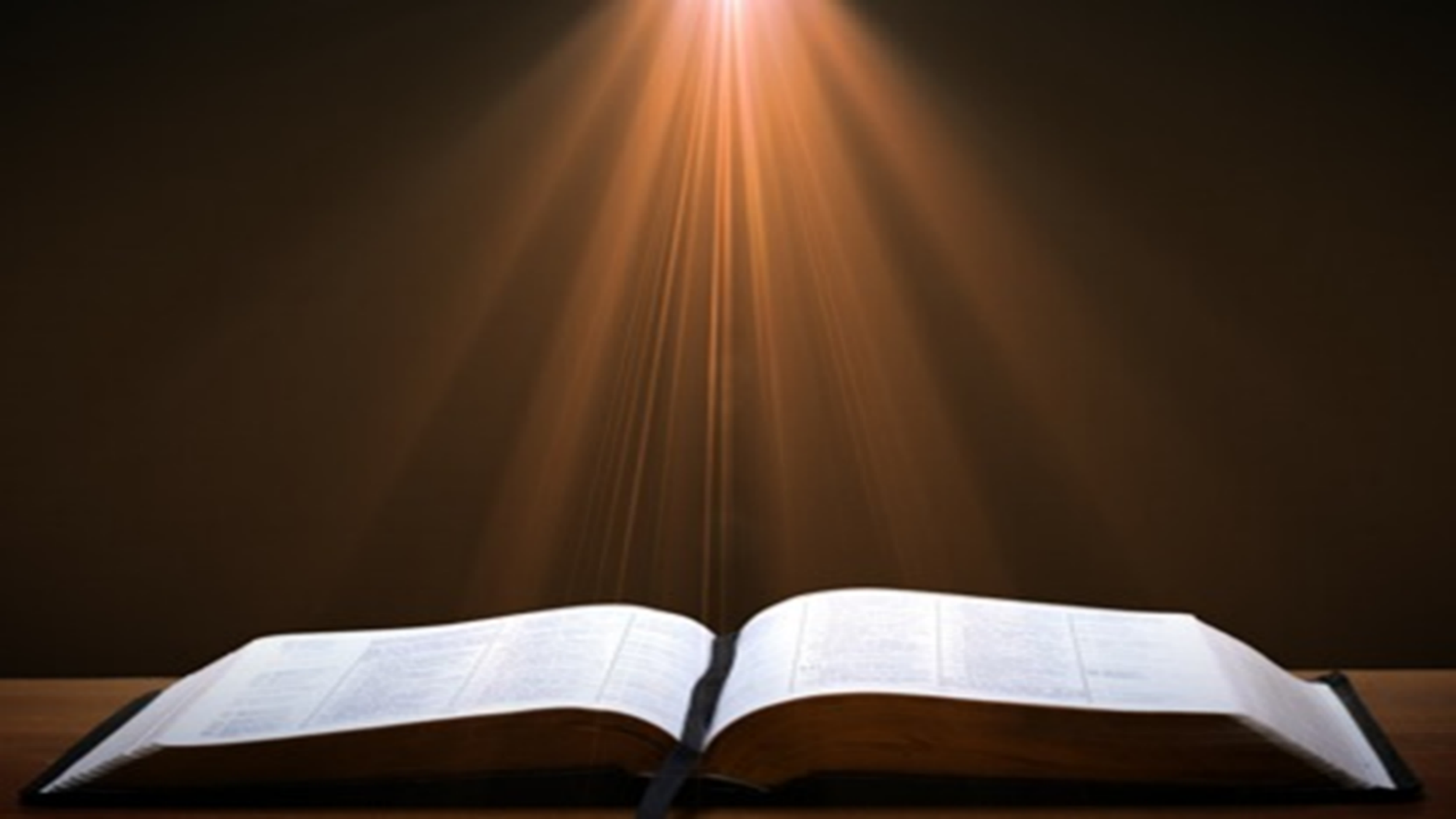 John 10:27-29
“27 My sheep hear My voice, and I know them, and they follow Me; 28 and I give eternal life to them, and they will never perish  [ou mē; aiōnia]; and no one will snatch them out of My hand. 29 My Father, who has given them to Me, is greater than all; and no one is able to snatch them out of the Father’s hand.”
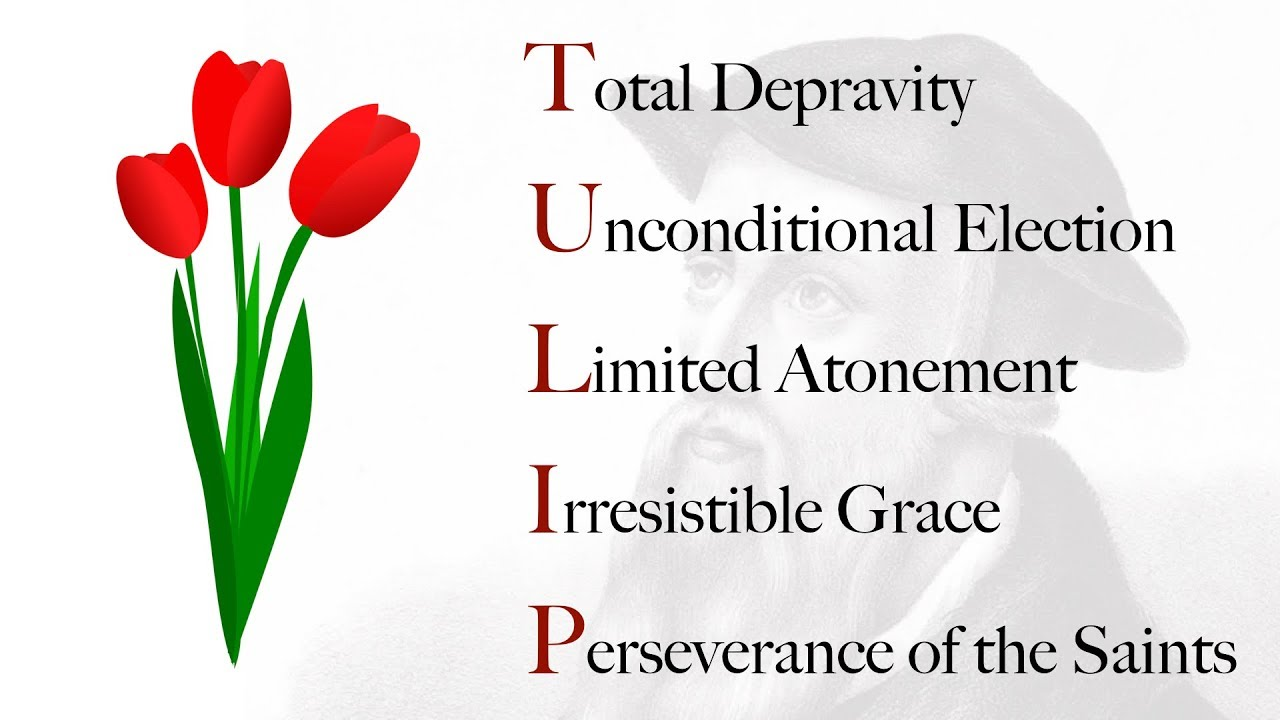 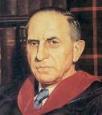 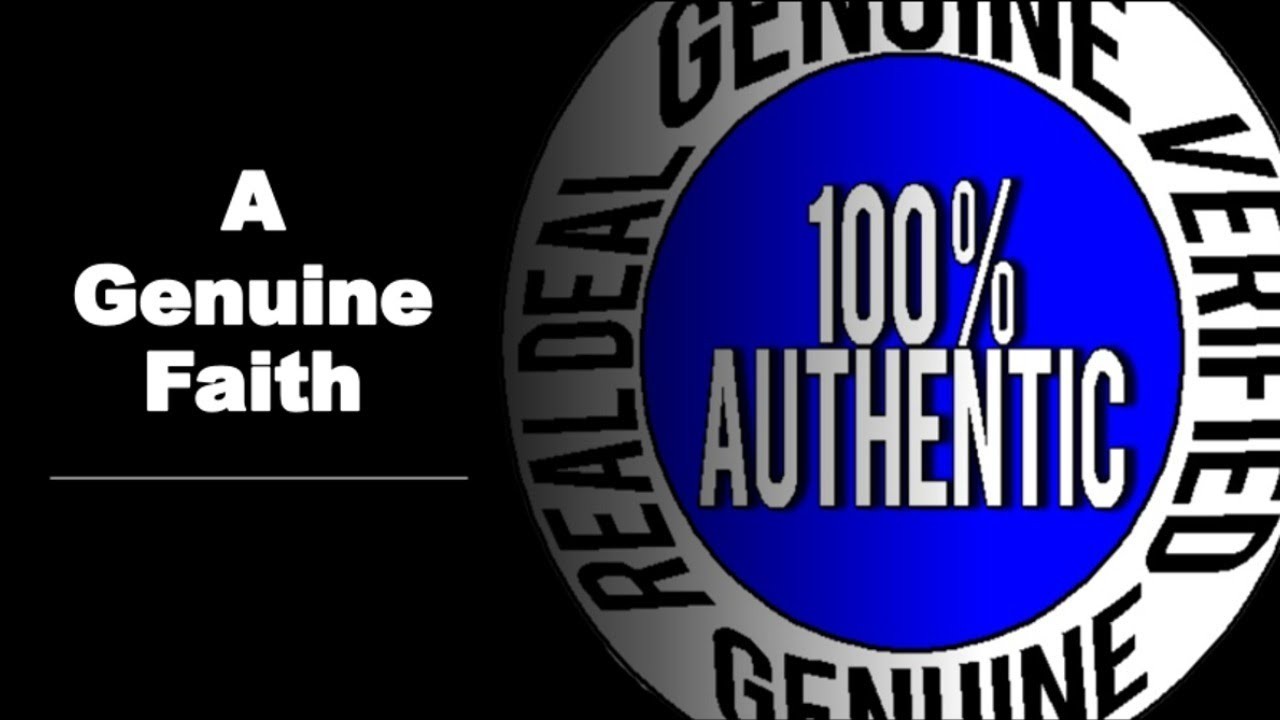 John Murray
Redemption Accomplished and Applied, (Grand Rapids, MI: Eerdmans Publishing Co. 2015 edition), p. 152, 154-55, 165. pp. 152, 154-55, 165
“The crucial test of true faith is endurance to the end, abiding in Christ, and continuance in the Word…He cannot abandon himself to sin; he cannot come under the domination of sin; he cannot be guilty of certain kinds of unfaithfulness…Let us appreciate the doctrine of the perseverance of the saints and recognize that we may entertain the faith of our security in Christ only as we persevere in faith and holiness to the end...The perseverance of the saints reminds us very forcefully that only those who persevere to the end are truly saints.”
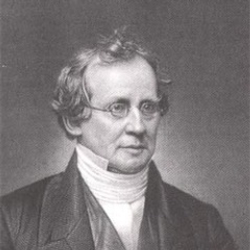 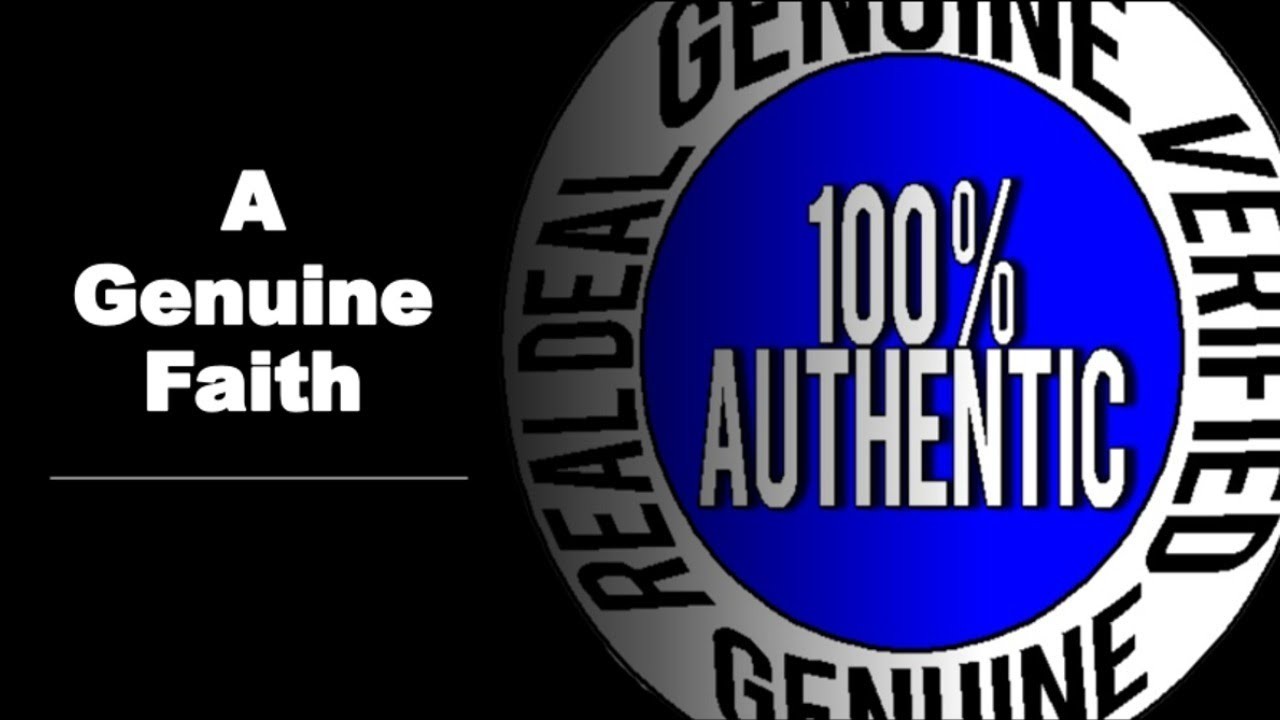 Charles Hodge
A Commentary on the Epistle to the Romans (Grand Rapids, MI: Eerdman’s Publishing, 1983 edition), p. 292.
Calvinist theologian Charles Hodge (1797-1878), in referring to evidence of being elected, said: “The only evidence of election is effectual calling, that is, the production of holiness. And the only evidence of the genuineness of this call and the certainty of our perseverance, is a patient continuance in well doing.”
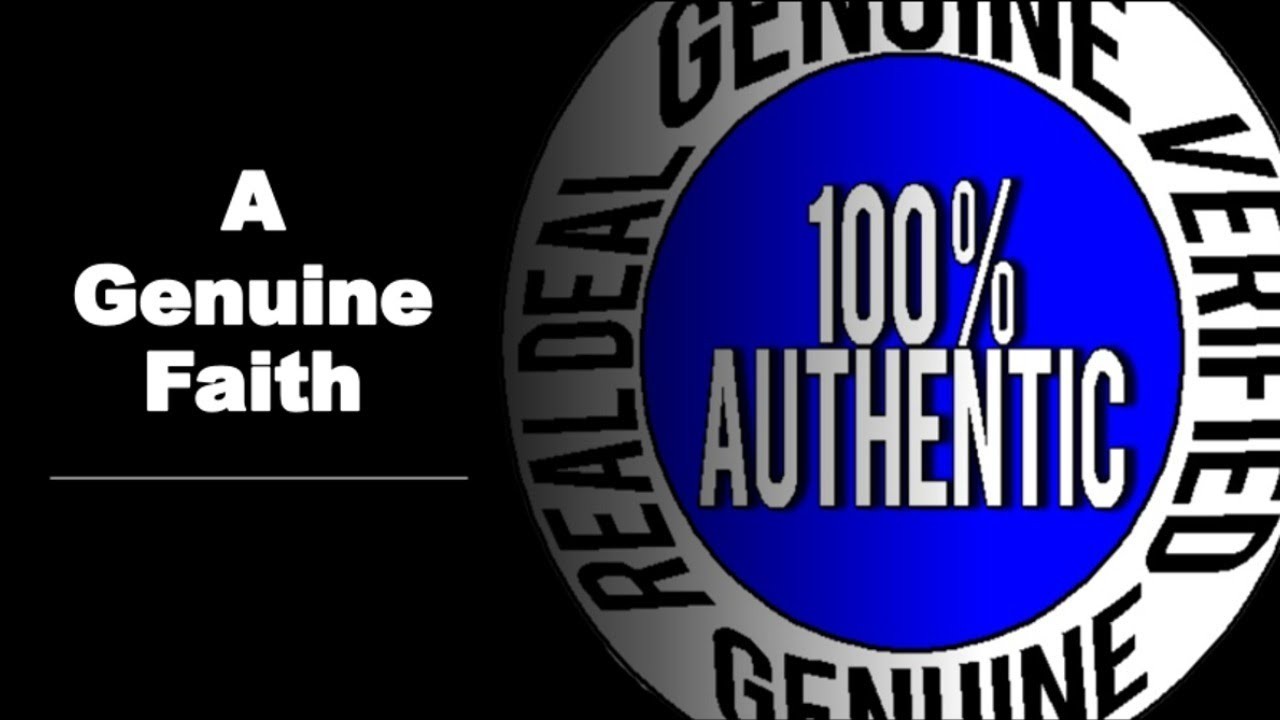 John Piper
 John Piper & Pastoral Staff, TULIP: What We Believe about the Five Points of Calvinism: Position Paper 
of the Pastoral Staff (Desiring God Ministries, 1997), 25, cited in Dave Hunt, What Love is This?, 379.
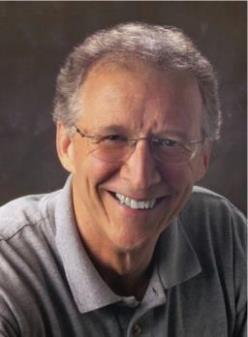 “No Christian can be sure that he is a true believer. Hence, there is an ongoing need to be dedicated to the Lord and to deny ourselves so that we might make it.”
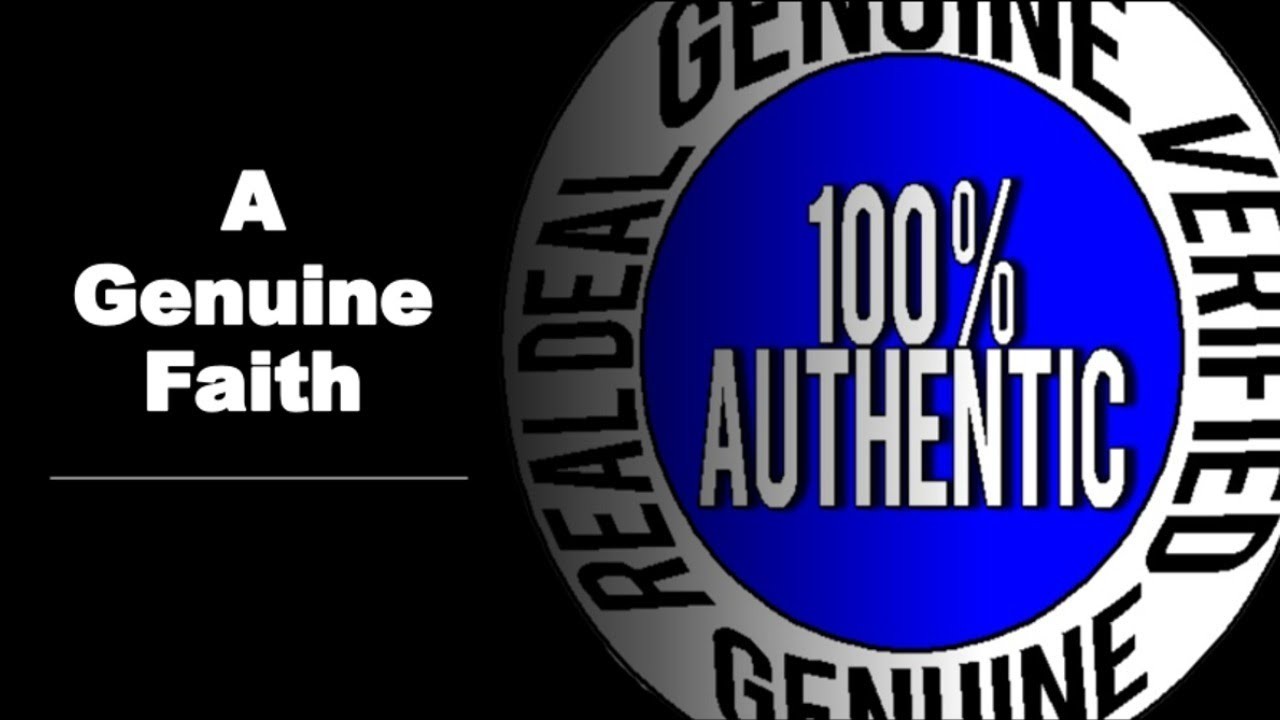 A. W. Pink 
Practical Christianity, p. 16.
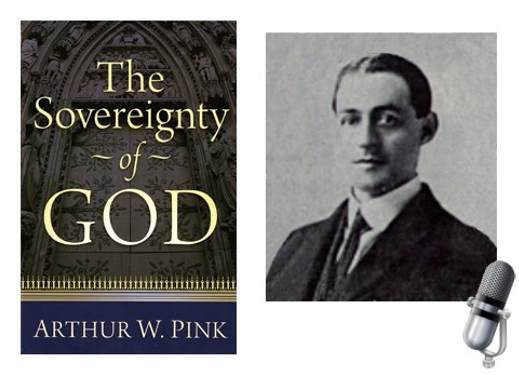 “Readers, if there is a reserve in your obedience, you are on your way to hell.”
Examples of Old Testament Non-Persevering Saints
Noah (Gen. 9:20-23; Heb. 11:7)
Lot (Gen. 13; 19; 2 Pet. 2:7-8) 
Moses (Num. 20:11-12; Deut. 32:5; Matt. 17:1-3; Heb. 11:23-29; Rev. 11:6)
Exodus’ generation (Num. 13‒14; Heb. 11:29)
Samson (Judges 13‒16; Heb. 11:32)
Saul (1 Sam. 28; 31) 
Solomon (1 Kgs. 11:4, 9-10)
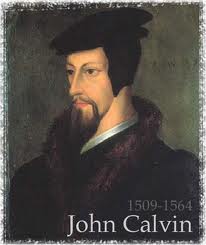 Examples of New Testament Non-Persevering Saints
Untrustworthy believers (John 2:23-25)
Non-confessing believers (John 12:42) 
Ananias and Sapphira (Acts 5:1-11)
Simon the Sorcerer (Acts 8:13)
Immature believers at Corinth (1 Cor. 3:1-3)
Unrewarded believers at Corinth (1 Cor. 3:15)
Disciplined believers at Corinth (1 Cor. 11:27-32)
Demas (2 Tim. 4:10; Col. 4:14)
Immature believers in Hebrews (Heb. 5:11-14) 
Seven churches in Asia Minor (Rev. 3:19)
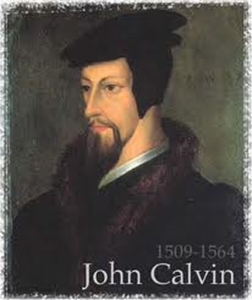 2 Timothy 2:11-13
“It is a trustworthy statement: For if we died with Him, we will also live with Him; 12 If we endure, we will also reign with Him; If we deny Him, He also will deny us; 13 If we are faithless, He remains faithful, for He cannot deny Himself.”
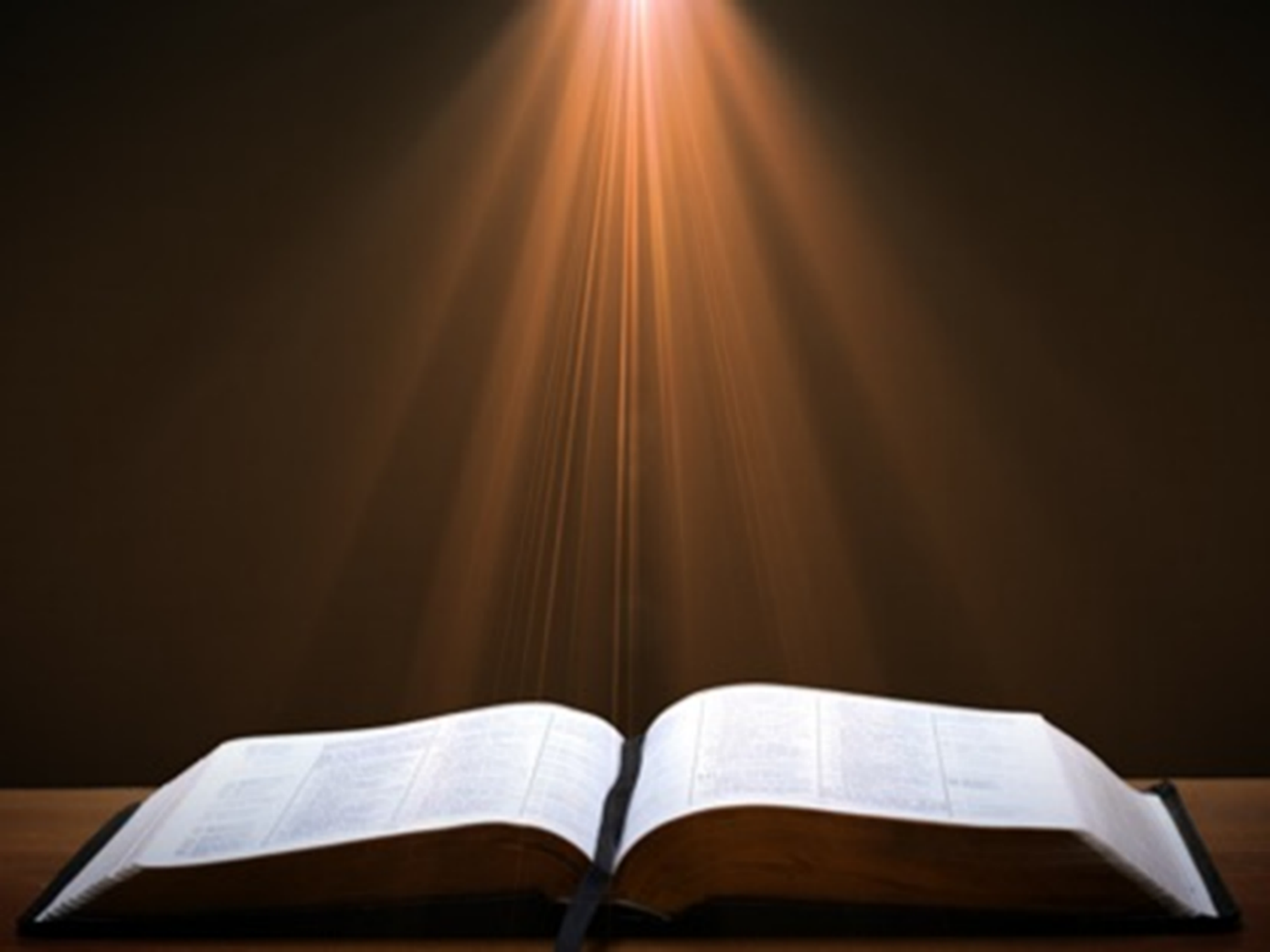 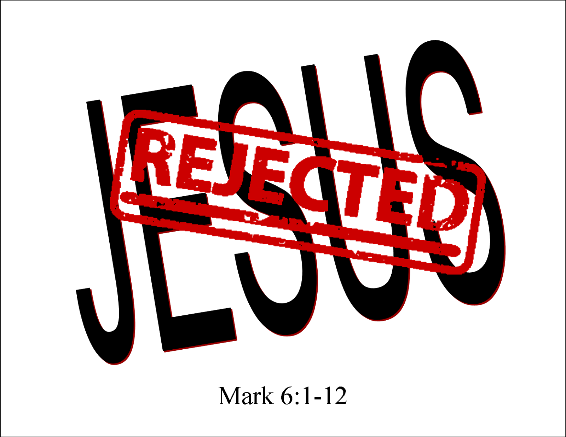 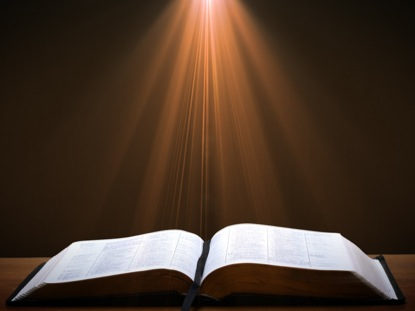 1 Peter 1:5
“4to obtain an inheritance which is imperishable, undefiled, and will not fade away, reserved in heaven for you, 5 who are protected by the power of God through faith for a salvation ready to be revealed in the last time.”
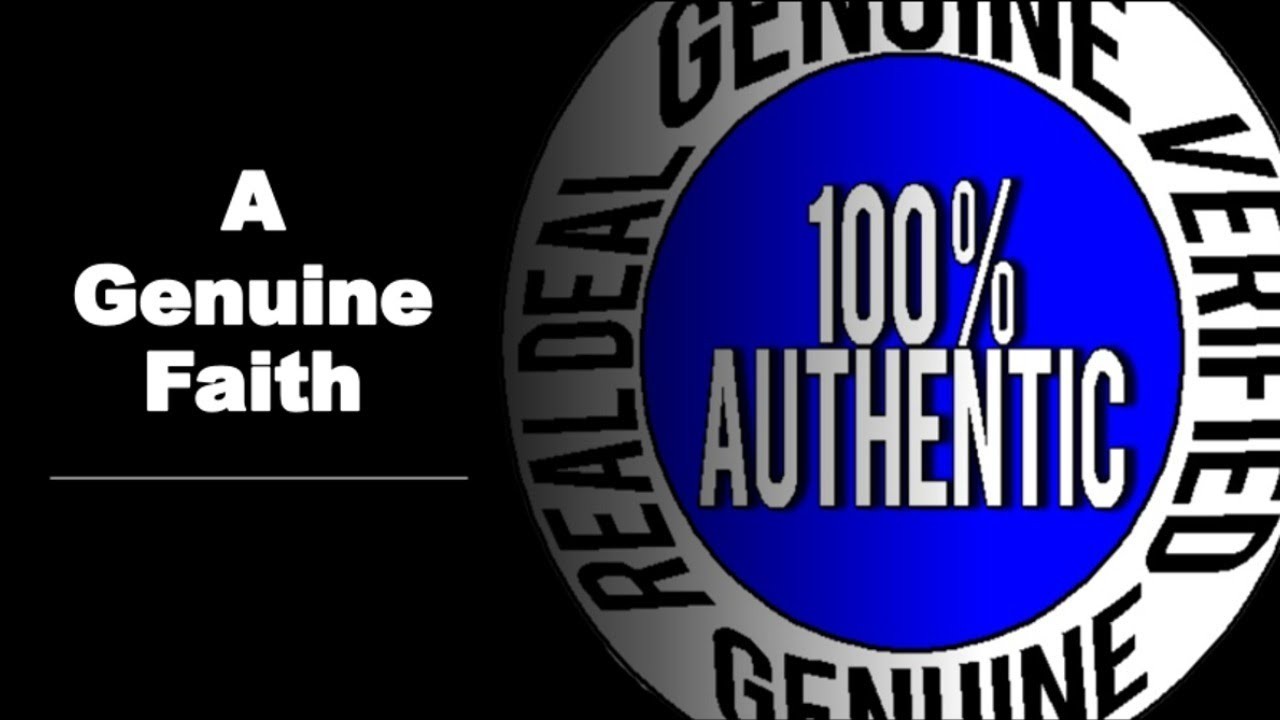 Concluding ThoughtsLot and Sodom & Gomorrah
Perseverance of the Saints?
Lot disappears
Sodom in the Kingdom
A sin worse than Sodom?
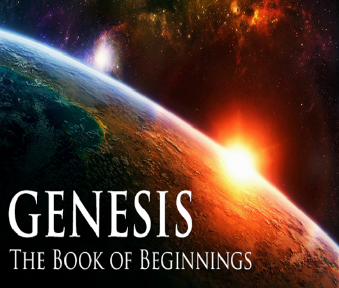 Concluding ThoughtsLot and Sodom & Gomorrah
Perseverance of the Saints?
Lot disappears
Sodom in the Kingdom
A sin worse than Sodom?
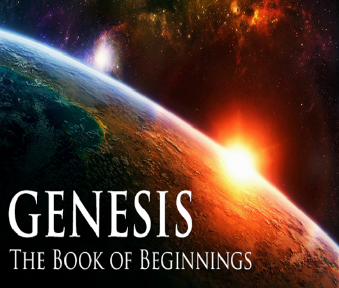 Concluding ThoughtsLot and Sodom & Gomorrah
Perseverance of the Saints?
Lot disappears
Sodom in the Kingdom
A sin worse than Sodom?
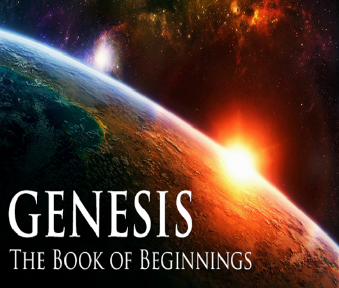 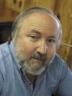 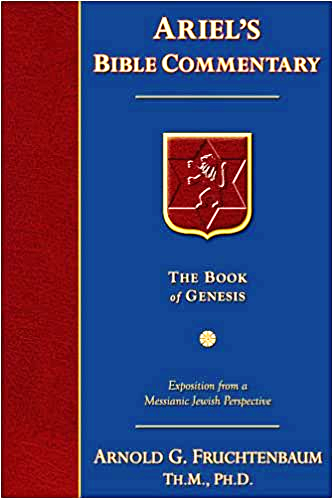 Dr. Arnold G. Fruchtenbaum
The Book of Genesis, 332
“The first reference is Matthew 11:23–24, where Jesus declared that it would be more tolerable for Sodom in the day of judgment than for Capernaum. Although homosexuality is a very grievous sin, an even more grievous sin is having been confronted with spiritual truth, especially concerning the Messiahship of Jesus, and rejecting it. Since so many miracles of Jesus were performed in Capernaum and the people living there rejected Him anyway, it will be more tolerable for Sodom in the Day of Judgment than for Capernaum.”
Conclusion
DestructionGenesis 19:1-38
Angels in Sodom (1-11)
Lot’s rescue (12-22)
Destruction (23-29)
Lot’s incest (30-38)
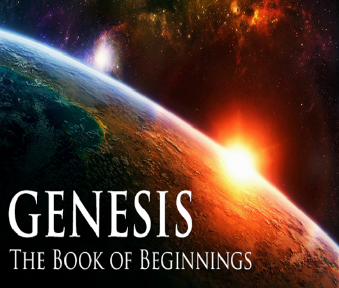 Lot’s IncestGenesis 19:30-38
Lot’s departure (30)
Daughters’ plan (31-32)
1st born’s execution (33)
2nd born’s execution (34-35)
Result (36)
Moabites born (37)
Ammonites born (38)
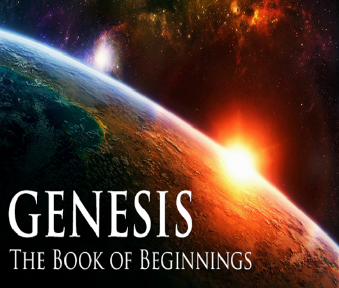 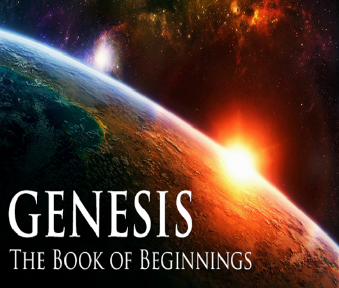 Genesis 12‒20Abram’s Early Journeys
Unconditional promises (Gen. 12:1-3)
From Haran to Canaan (Gen. 12:4-5)
In Canaan (Gen. 12:6-9)
In Egypt (Gen. 12:10-20)
Abram and Lot Separate (Gen. 13:1-13)
Reaffirmation of Abram’s promises (Gen. 13:14-18)
Abram Rescues Lot (14:1-24)
Abrahamic Covenant (15:1-21)
Hagar & Ishmael (16:1-16)
Circumcision  (Gen. 17:1-27)
Sodom  & Gomorrah (Gen. 18‒19)
Abimelech (Gen. 20)
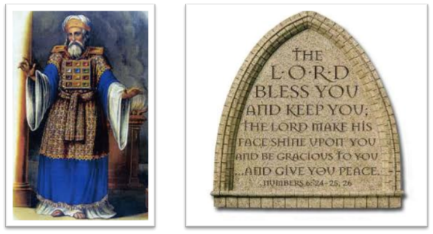 24 The Lord bless you, and keep you; 25 The Lord make His face shine on you, And be gracious to you; 26 The Lord lift up His countenance on you, And give you peace. 
Numbers 6:24–26 (NASB95)